Soft Selling Tough Issues
Sheri Thompson, IT Communications & Planning Officer
& Brian Nichols, Chief Information Security Officer
Copyright Sheri  J. Thompson & Brian Nichols, 2008. This work is the intellectual property of the authors. Permission is granted for this material to be shared for non-commercial, educational purposes, provided that this copyright statement appears on the reproduced materials and notice is given that the copying is by permission of the authors. To disseminate otherwise or to republish requires written permission from the authors.
About LSU
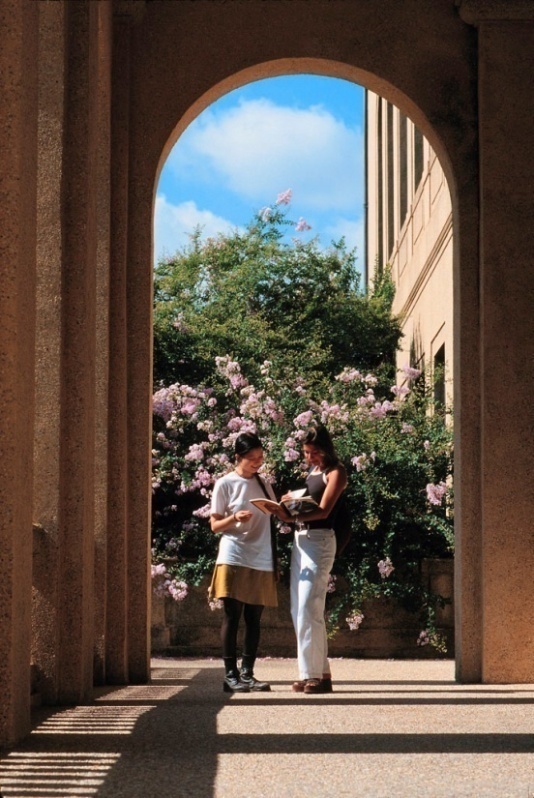 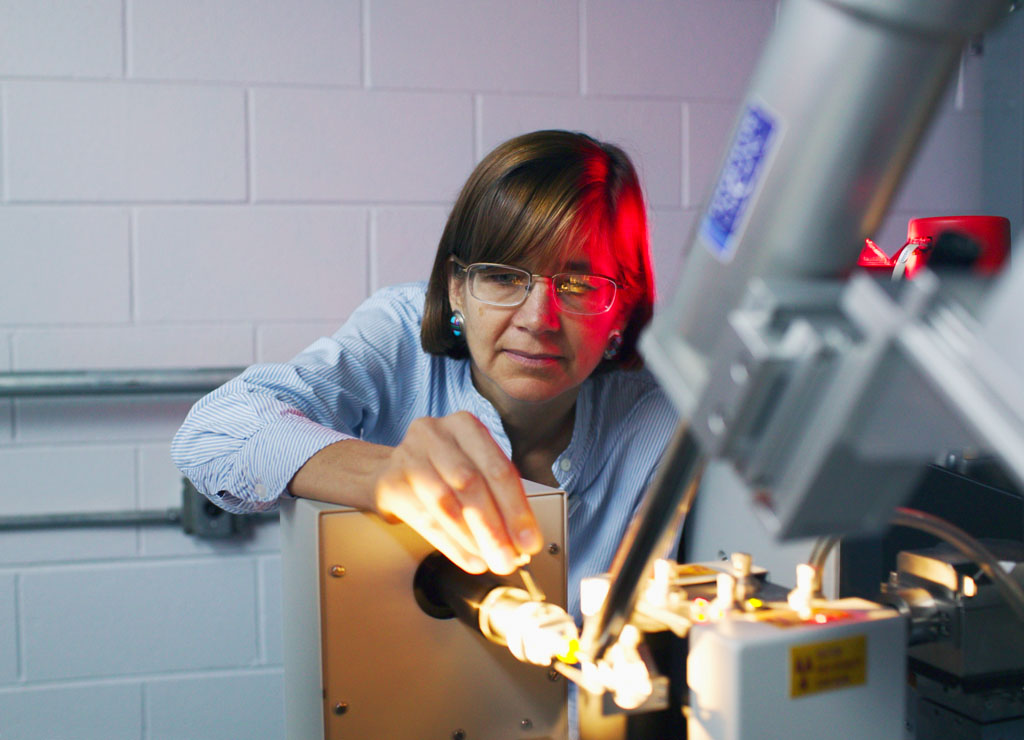 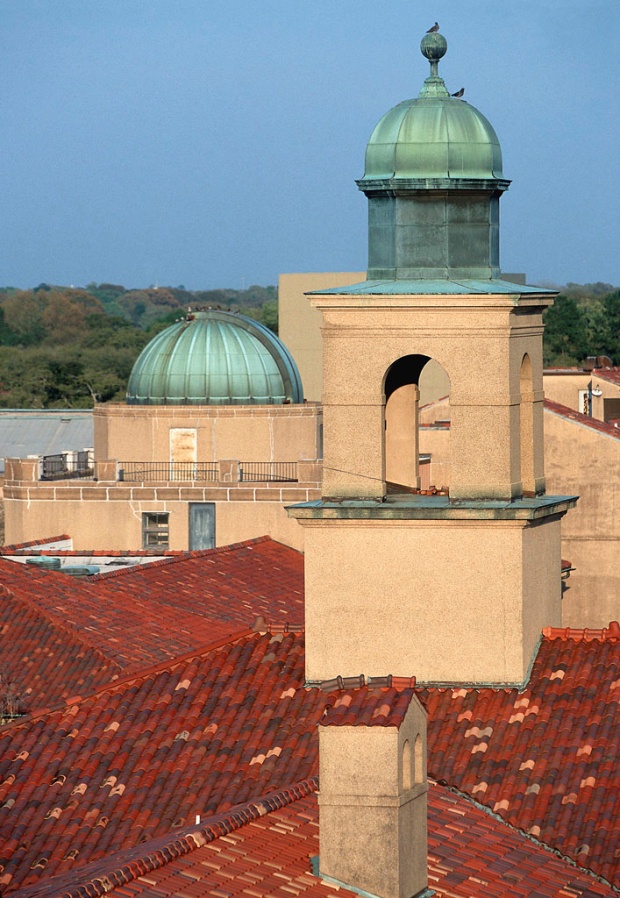 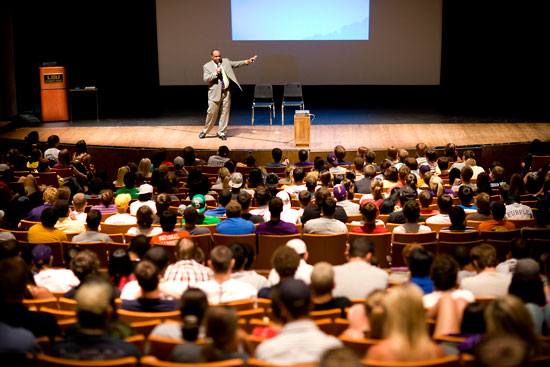 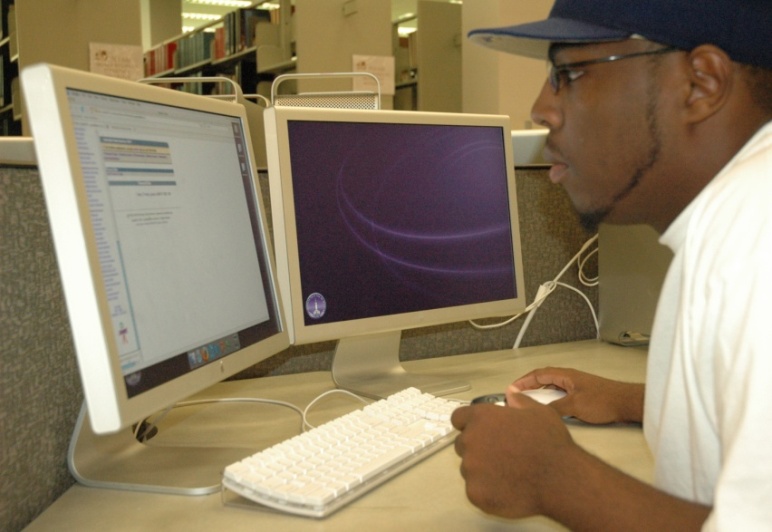 IT @LSU
First CIO hired in April 2005;  VCIT in 2008
IT organization “reorganized” in September 2005
Office of CIO (HR/Finance, Security/Policy, Communications/Planning)
4 divisions (NI, RE, UIS, USS)
Flagship IT Strategy 
Community-authored 
10 key recommendations
Secure and safeguard integrity of infrastructure and information
Develop communications channels
IT Security & Policy@LSU
Established IT Security and Policy Office in Fall 2005
Appointed LSU’s first Chief IT Security & Policy Officer
9 FTE’s
Commissioned external security audit
LSU IT security rated “Fair” - no glaring holes, but …
94 recommendations for improvements in policy and practice
IT Security and Policy addressed in the Flagship IT Strategy (FITS)
Essentially, a call to follow the audit recommendations
IT Communications @LSU
After FITS completed, focus changed to communications
1.5 full time designers (ITS Webpages, IT marketing, IT publications)
2 student workers (IT marketing)
Funding from STF
What about your college?
Do you have an IT Security/Policy function?
Do you have an IT Communications function?
How do you communicate policies?
Tough Issues
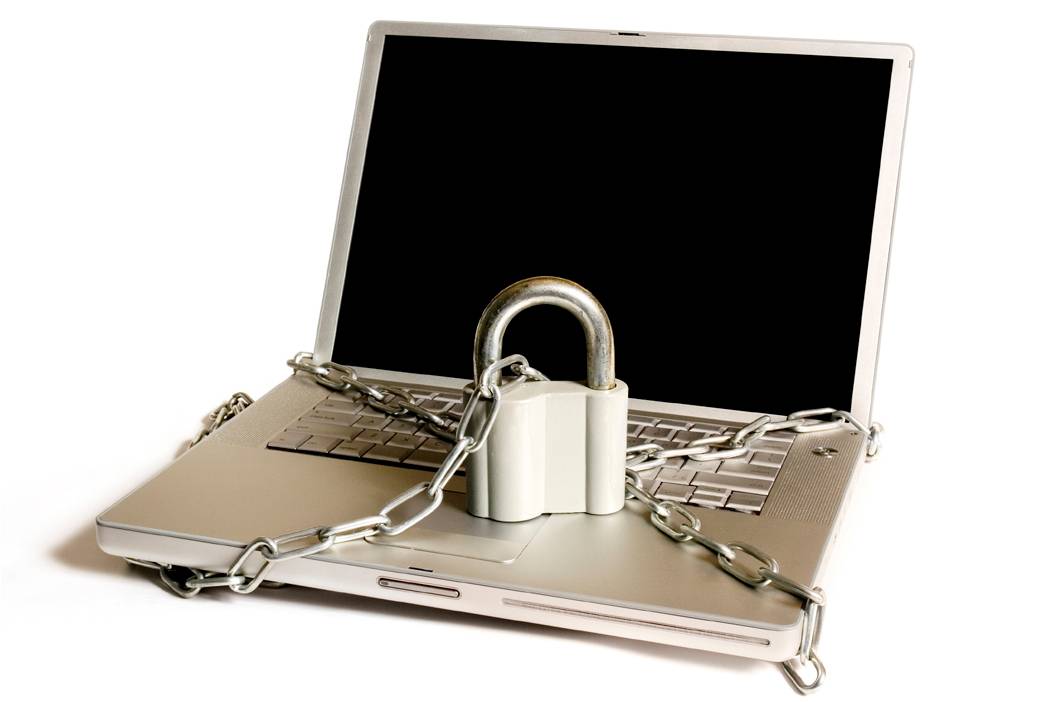 DMCA/RIAA
Network Security
Virus Protection
Data Breaches
Identity Theft
Why Are There Tough Issues?“Typical” College IT Environment
Extremely “open” by culture and tradition
25,000 – 75,000 networked devices
Hardware and software deployed diverse
Usually first to implement new technologies…..before matured
Networked systems being probed continually for vulnerabilities
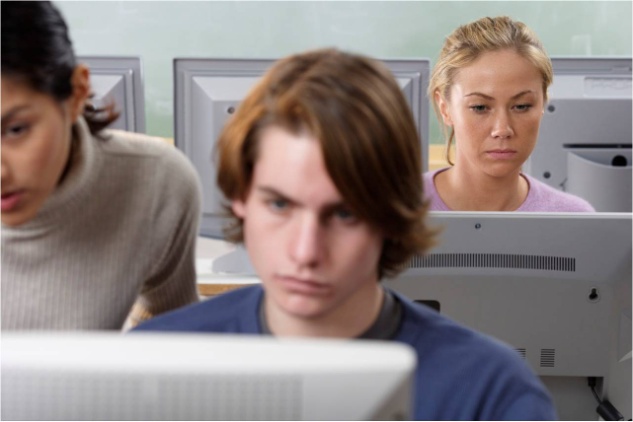 DMCA/RIAA
Legislation enacted by Congress in 1998; HEOA 2008
Educate users about current state of copyright law as it applies to file sharing and to keep up to date on changes to legislation
Preventative measures to ensure proper use of peer-to-peer (P2P) applications 
LSU Student Government provides legal music service via Ruckus
Network Security/Virus Protection
ILOVEYOU, May 2000
~$5.5 billion in damages
Approximately 24 hours, ~10% of all computers connected to Internet

SQL Slammer, January 2003
~75,000 systems within 10-minutes

Blaster, August 2003
Over 100,000 systems in first week
~1.2 million in damages 

Storm BotNet, January 2007
~10 million systems
Zombie botnet
Data Breach Overview
Huge problem nationally for colleges and universities
In the Chronicle weekly
On the rise again…..
65 publicized security breaches in 2006
112 publicized security breaches in 2007
~150 publicized security breaches in 2008 to date
Explanation for increase
New organizations devoting more attention to IT security?
States with breach notification laws that prohibit institutions from keeping security incidents private?
Simply more breaches?
Out of pocket cost to victims $500 – $1,500
Louisiana Notification Law
Signed by Governor in July 2005; effective January 1, 2006
Requires notification to any Louisiana resident whose unencrypted personal information was, or is reasonably believed to have been, acquired by an unauthorized person as a result of a security breach

Notification should be made in the most expedient time possible and without unreasonable delay, consistent with the legitimate needs of law enforcement
Identity Theft
Averages among 18-24 years old: 
$8,248 fraud amount
139 days fraud lasts
123 days to detect
56 days to resolve
69% committed by friend or acquaintance
54% self-detected
What about your college?
What are your tough issues?
How do you address them?
Take the ball and 
run with it.
Strategy & Tactics
Issues
Audiences
Responsibility
Threat levels
Accountability
ROI
Variety of
Where Do I Begin?
Assess your resources
	What talent do you have available to you?
	What funding?
	What media? 
	Delivery mechanisms?

Who looks where?
Establish priorities
	What messages are important?
	To whom? When?
Focus on Students
Largest population (highest incidents)
Best ROI
More apt to change?
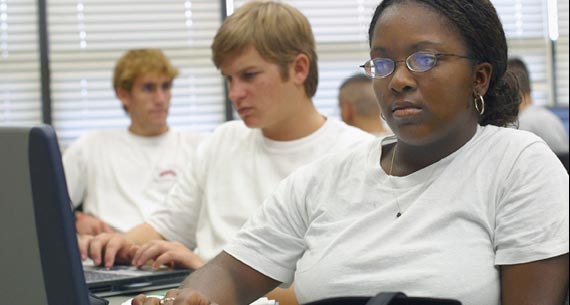 Resource Creativity*
Talk is cheap– visit dorms, student groups, classes
Student workers are usually affordable
Become someone’s pet project (marketing student group? Service learning?)
Ask your neighbors (Student Life may have $$$ and/or resources)
Free-sources 
What else?
*Doing Something with Nothing
Meet Tad
Identity theft
Phishing Attacks
Zombie Computers
Credit Monitoring
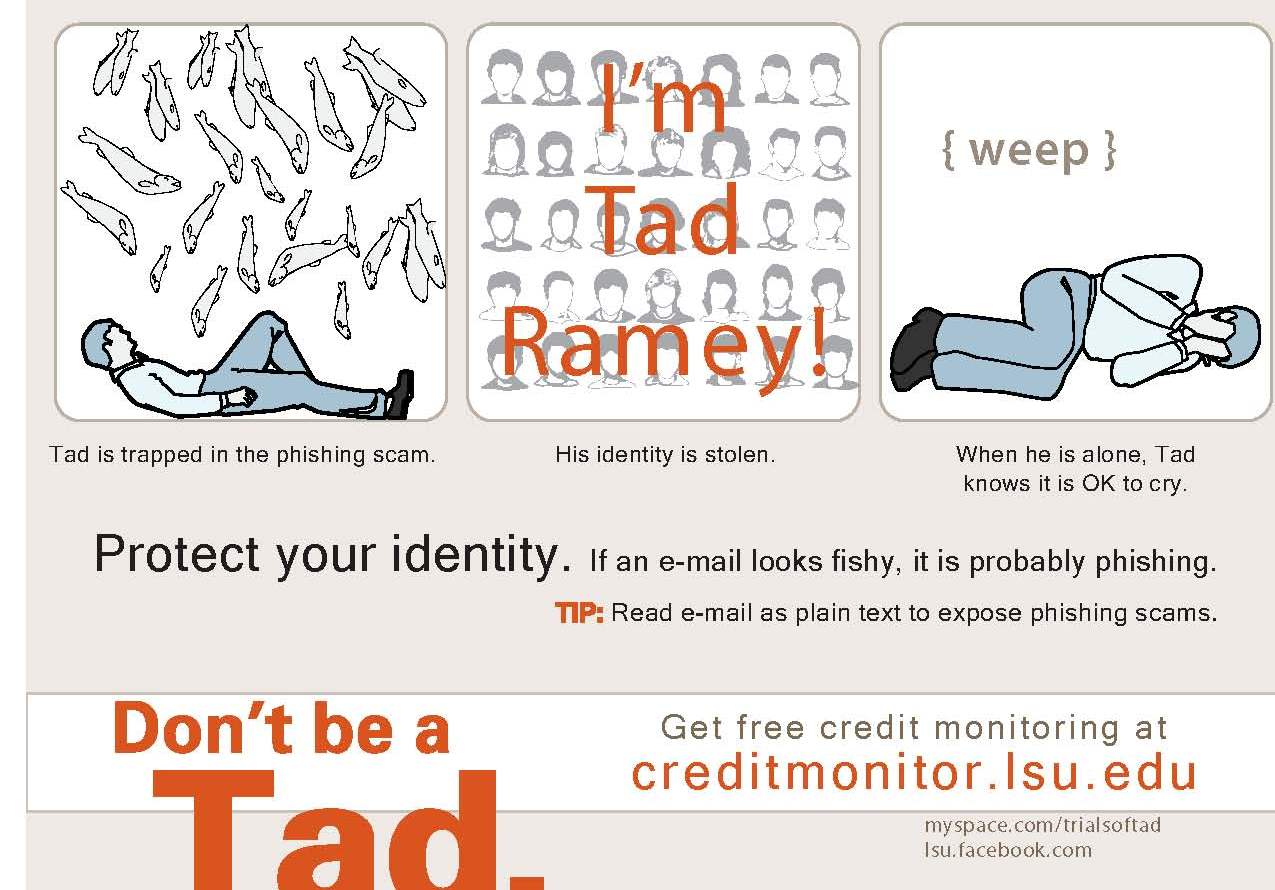 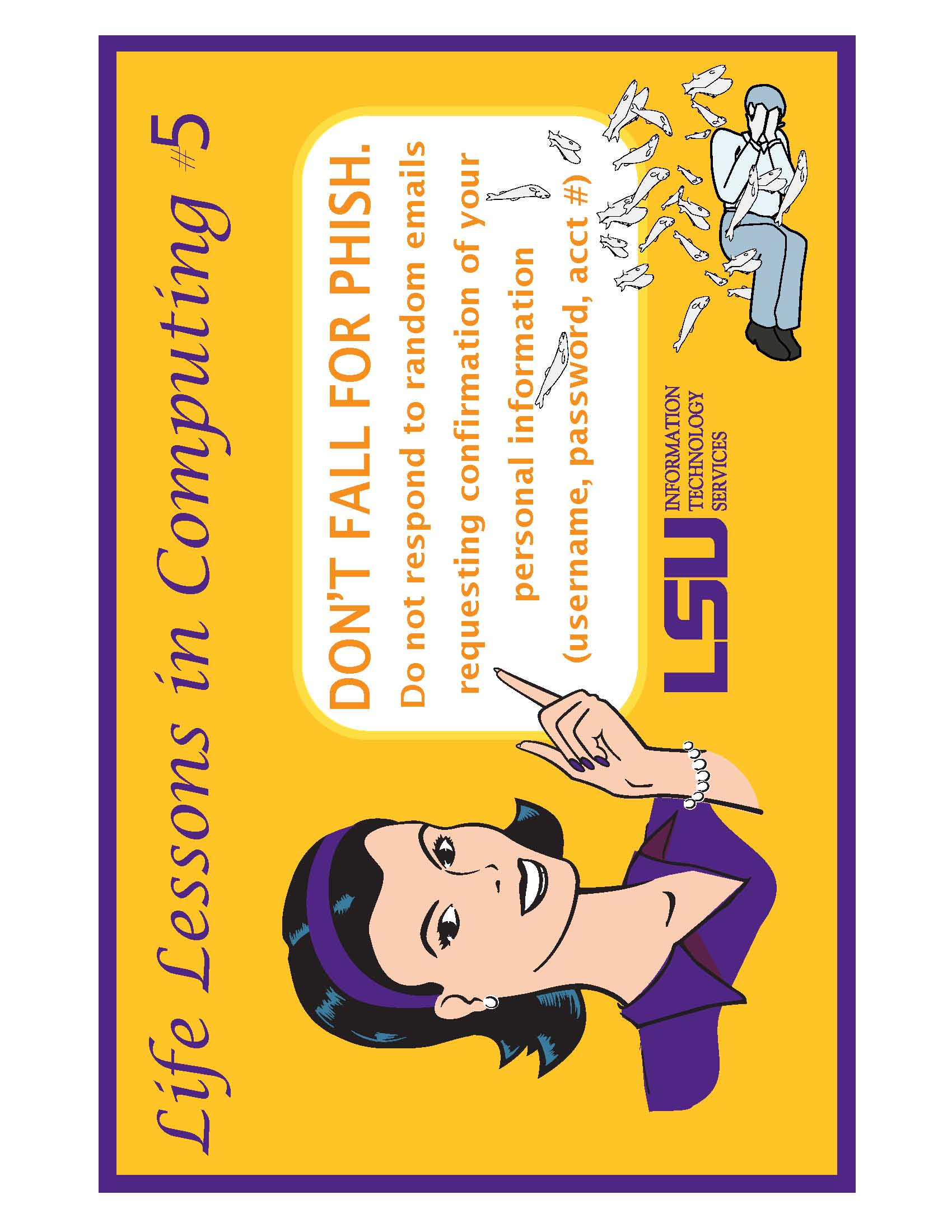 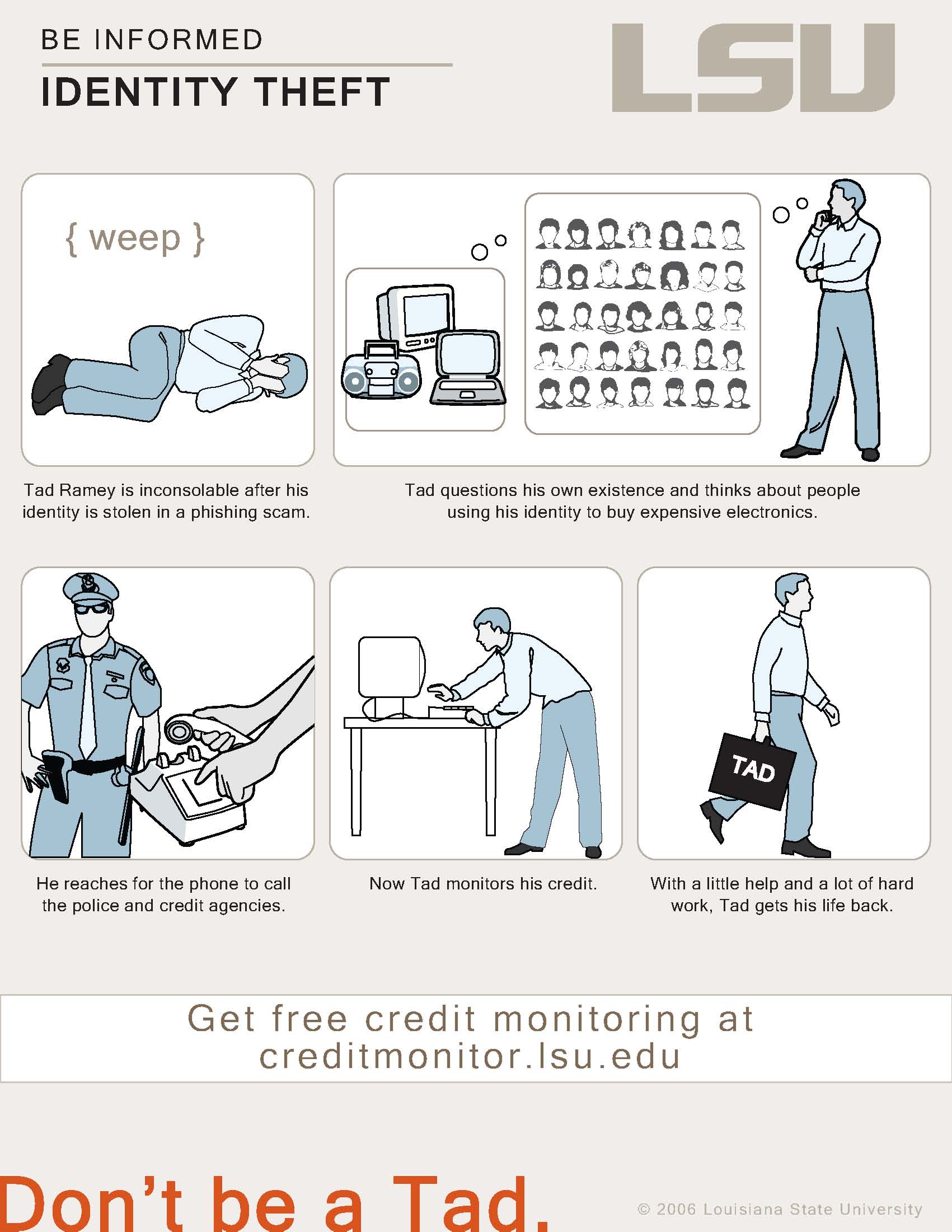 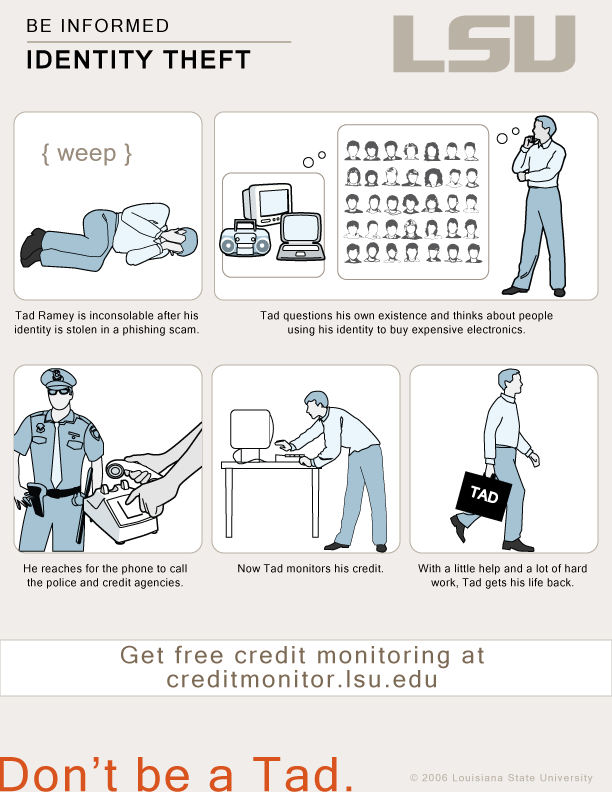 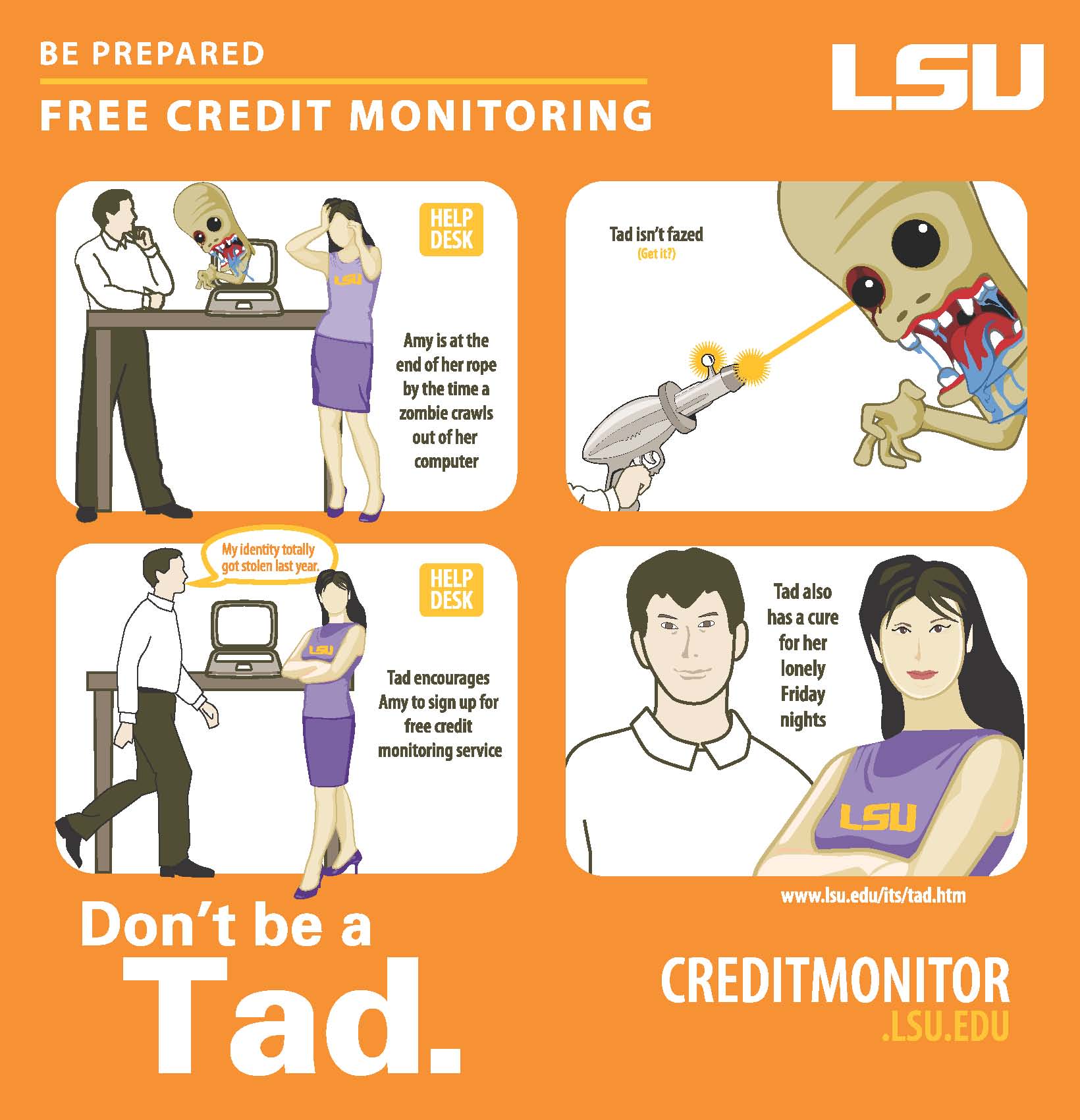 Network security
Virus Protection
Physical Security
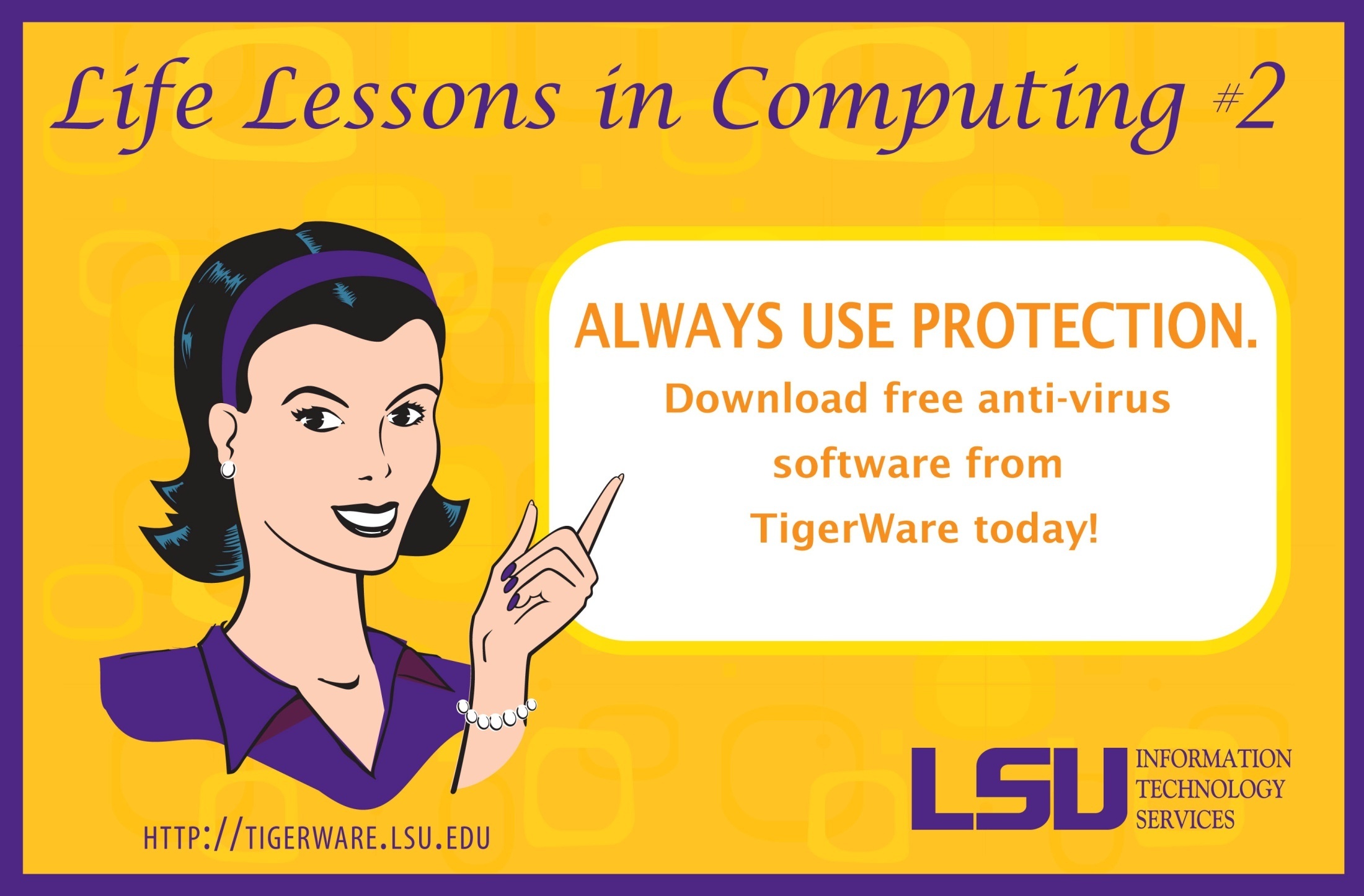 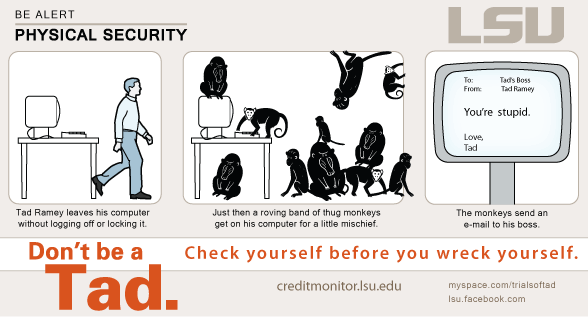 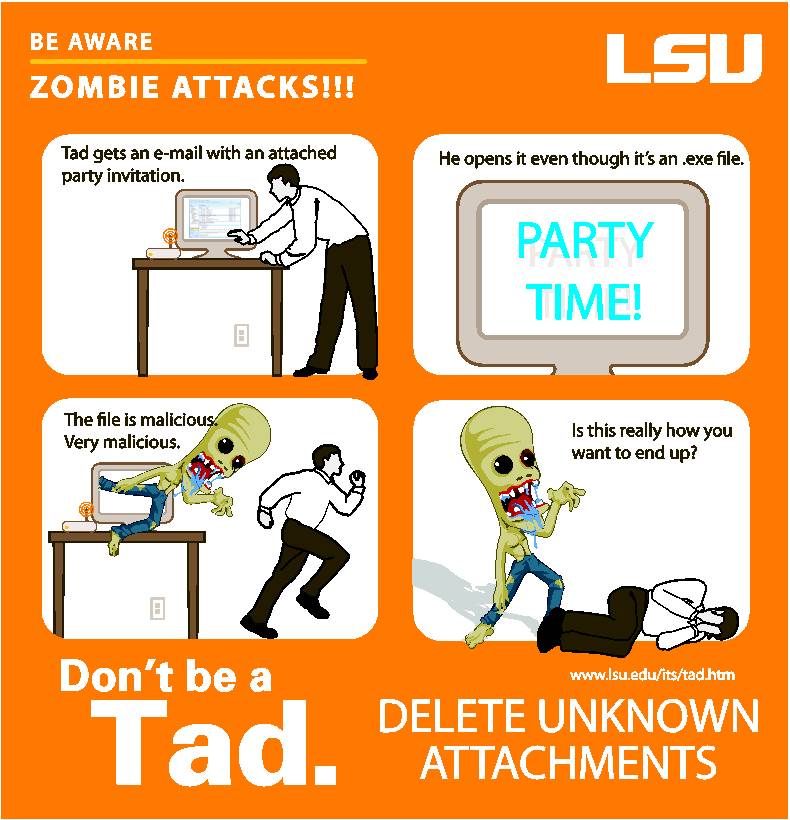 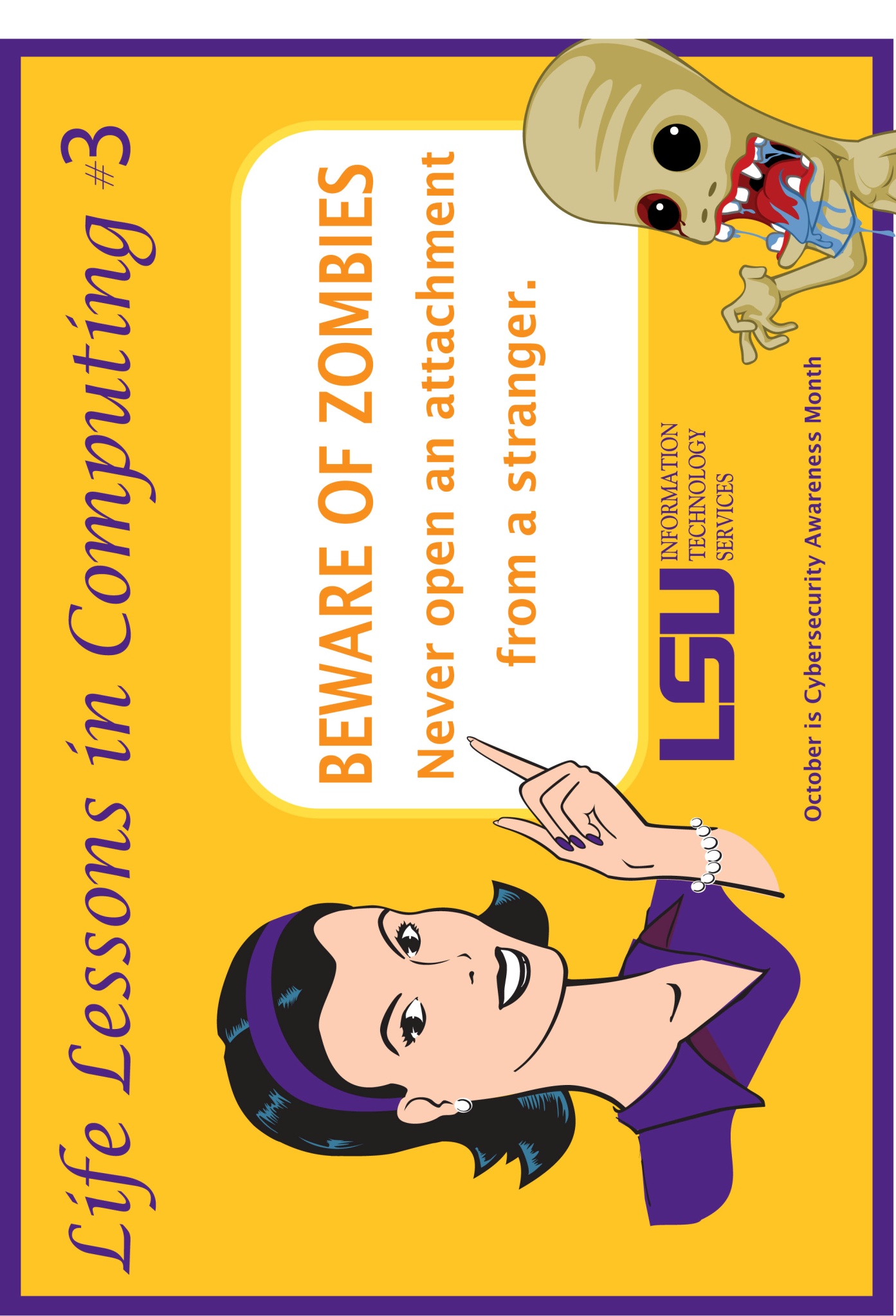 DatA breaches
Encryption
Credit Monitoring
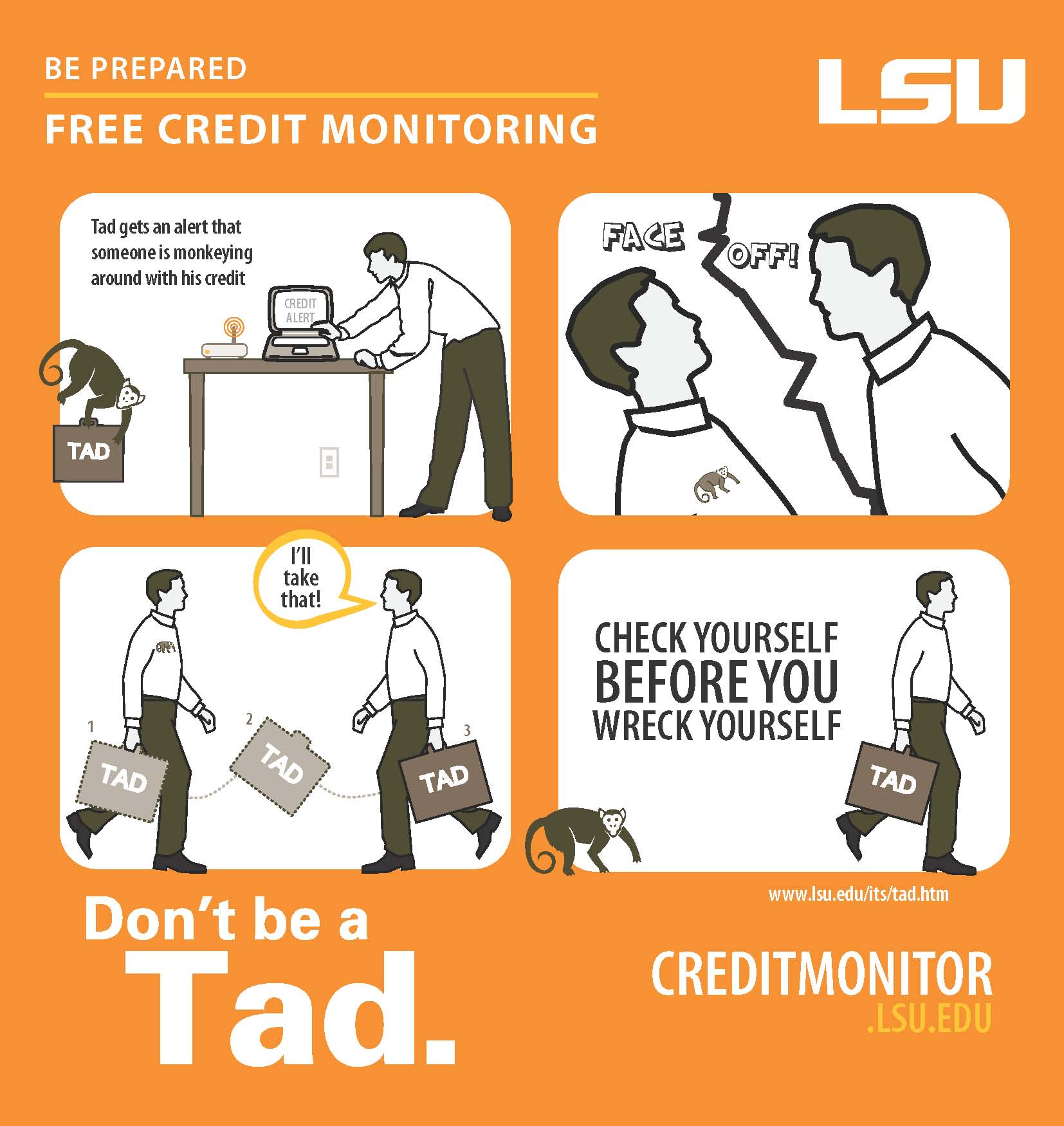 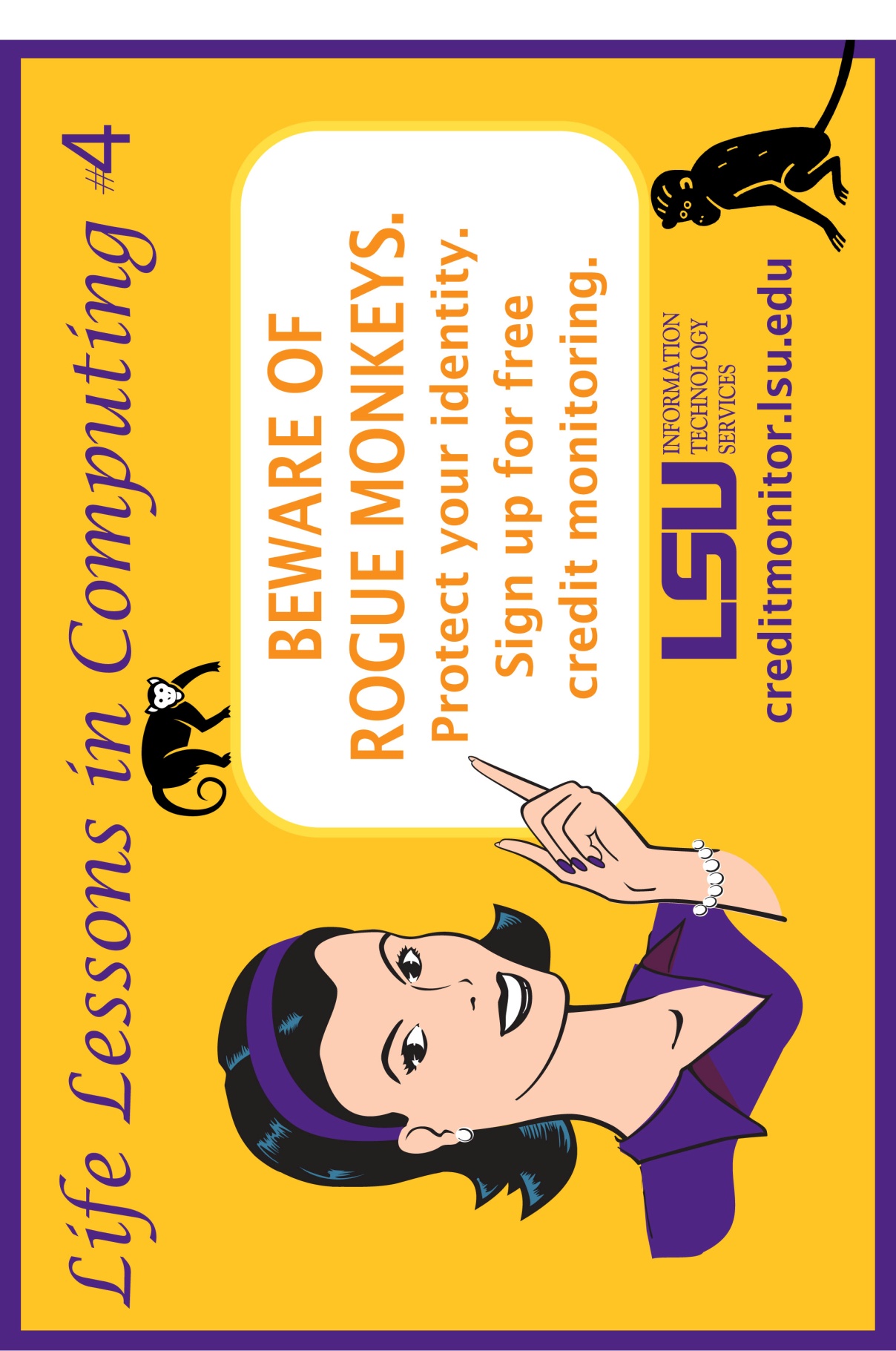 DMCA/RIAA
Legal Ramifications
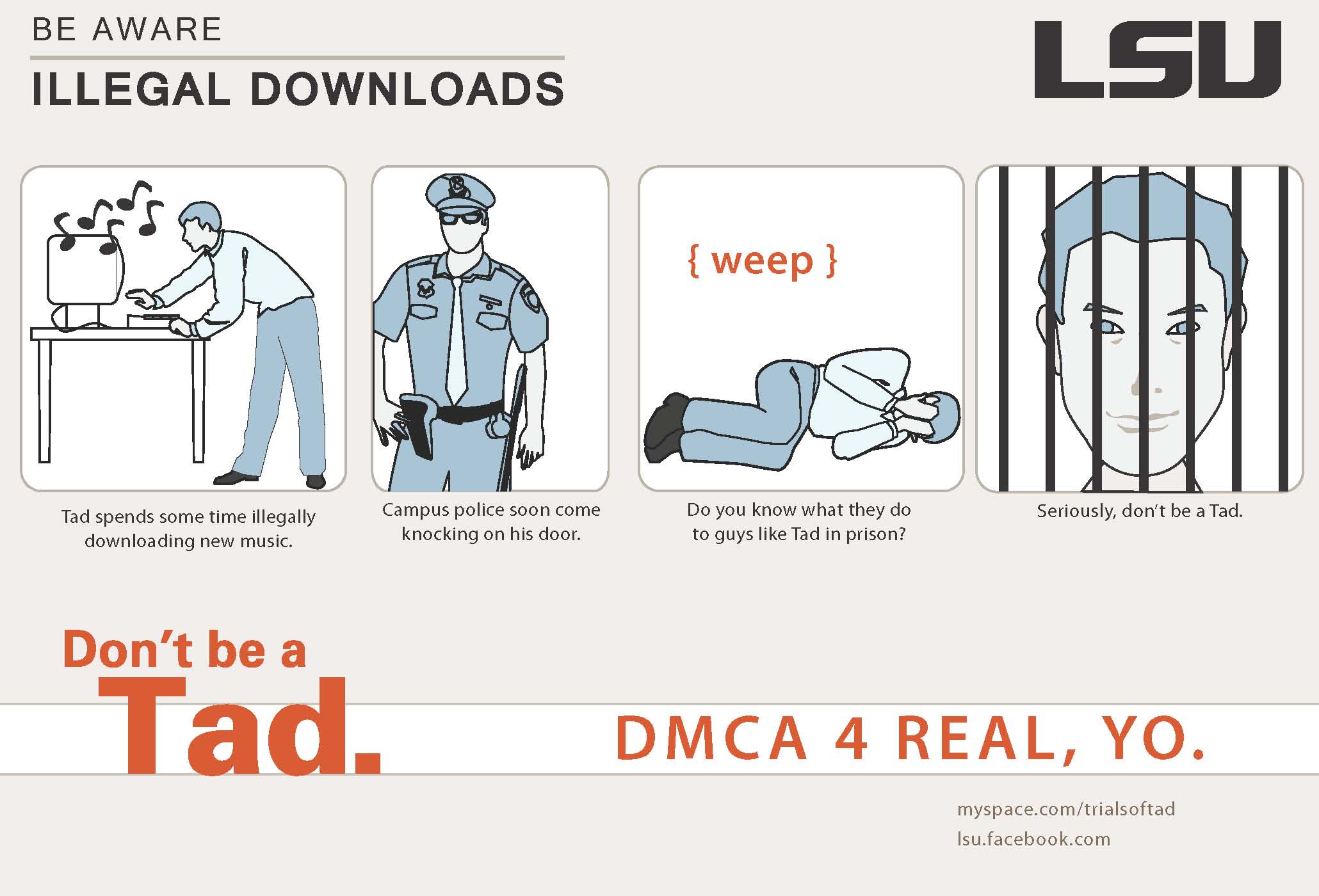 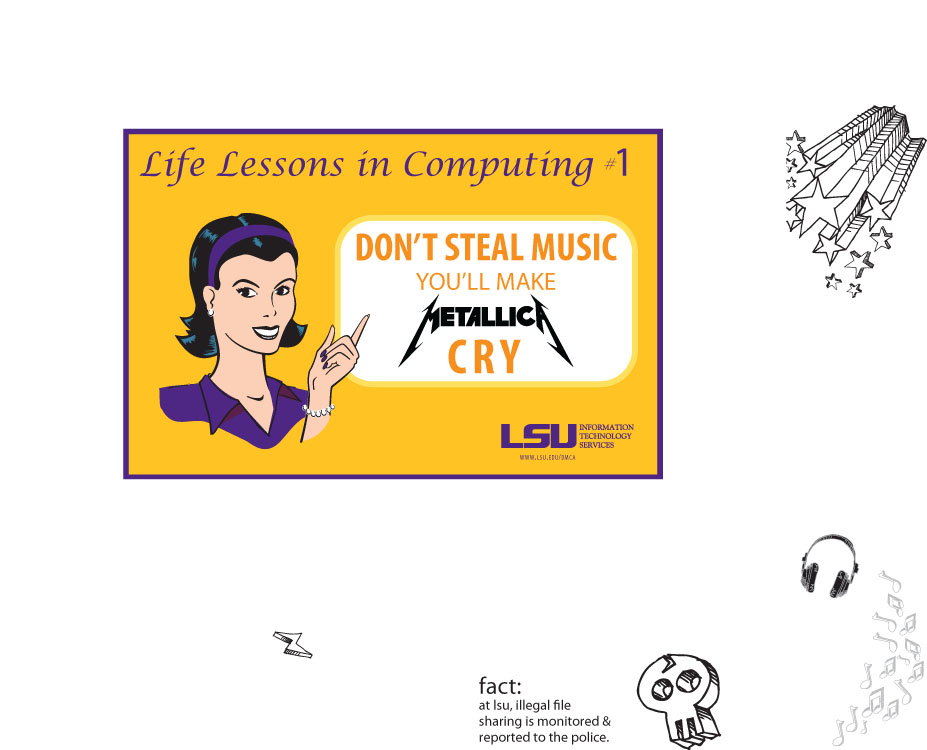 References
Federal Trade Commission, ID Analytics, Privacy Rights Clearinghouse
Educational Security Incidents (ESI)
Javelin Strategy & Research April ‘06 “The Demographics of Identity Fraud”
Questions?
sjt@lsu.edu
bnichols@lsu.edu